Radio detection of high velocity clouds in nearby galaxies
ILANCE internship
Gabriel LARUELLE
1
Plan
What is a molecular cloud?
Why are we interested in high velocity Molecular clouds?
PHANGS ALMA
High velocity giant molecular clouds in nearby galaxies
Conclusion
2
[Speaker Notes: Each part is 2 min except 6 min for my work and 1 min for conclusion]
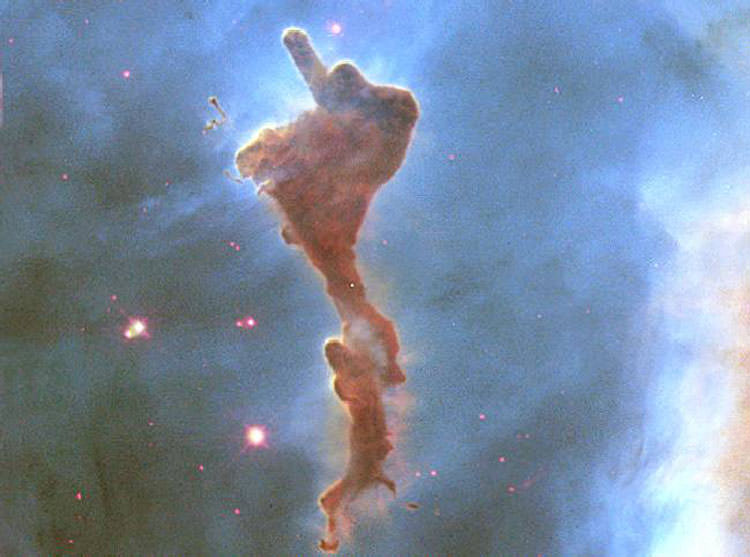 Giant Molecular Clouds (GMCs)
Part of the interstellar medium (ISM)
Dense and cold 
H2 (mostly), H2O, CO, NH3
<1% of volume in the Milky Way but 50% mass of gas
Giant if M > 104 Msun
5-200pc in diameter
3
[Speaker Notes: First discovered in 1951 by Ewen and Purcell, (21cm line of hydrogen)
Can also find methanol, ethanol, benzene and polycyclic aromatic hydrocarbons
Less than one percent but the densest part of it -> place were stars form]
High Velocity GMCs
4
[Speaker Notes: First detected in 1963 by H2 line but supposed in  1956 by Jan Oort (netherlands Leiden University)]
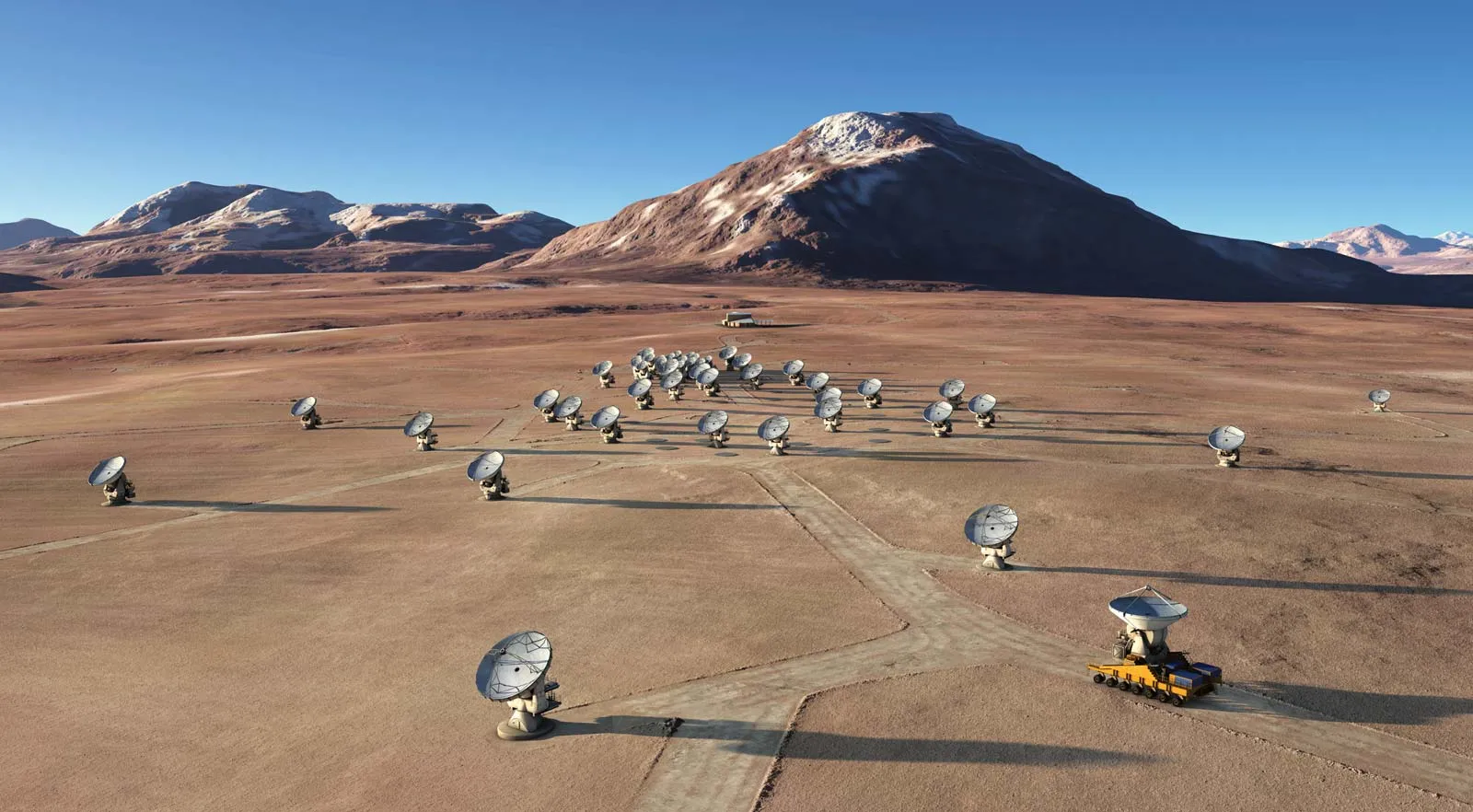 PHANGS-ALMA data
Physics at High Angular resolution in Nearby Galaxies
Atacama Large Millimeter Array
Radio interferometer
CO (1-0) transition data
Cube data
5
Encyclopedia Britannica - Artist's rendering of the Atacama Large Millimeter Array (ALMA) in an extended configuration.
Objects of study
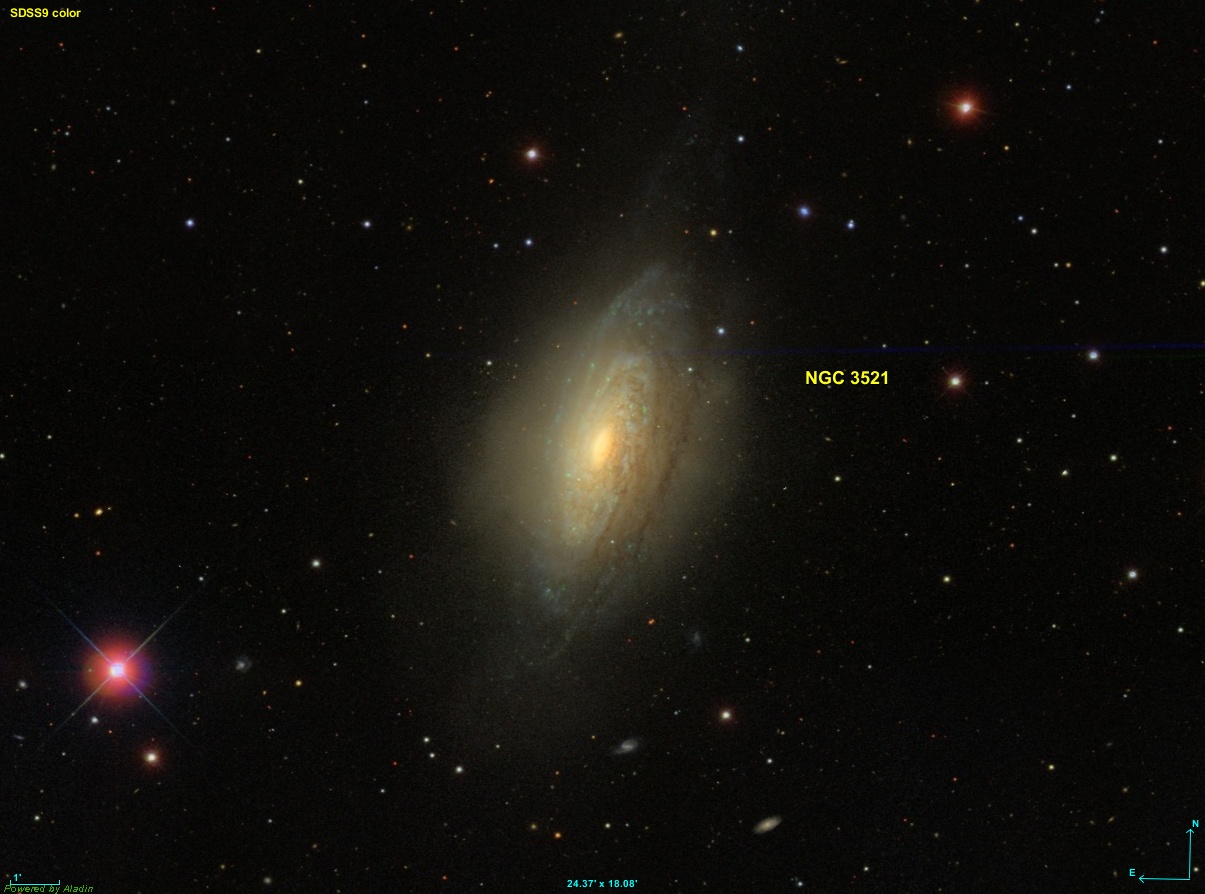 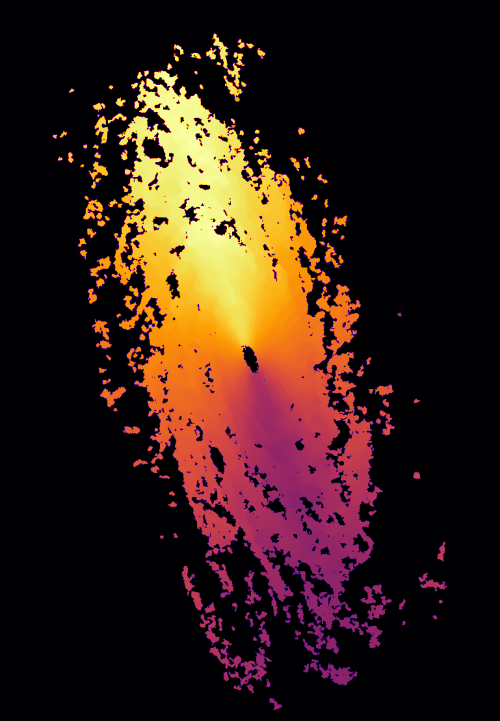 Velocity (km/s)
NGC 3521
6
Detecting High Velocity clouds in the cube
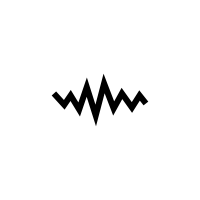 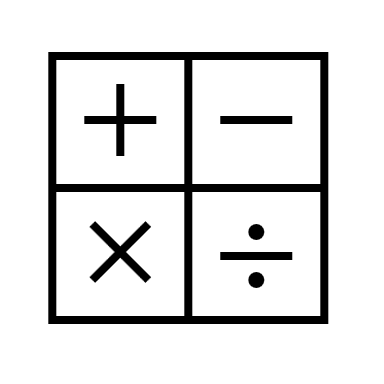 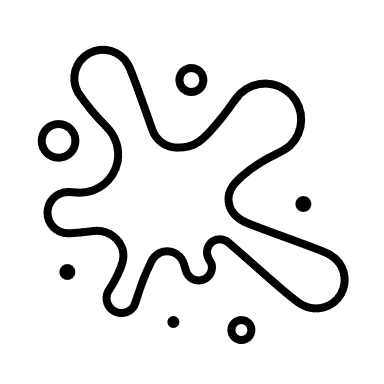 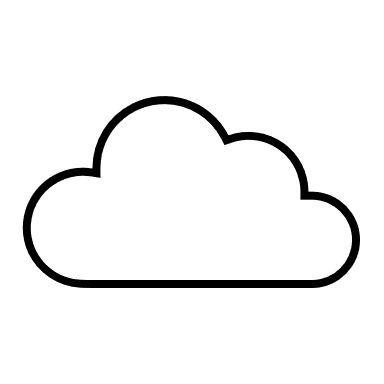 7
One Example : NGC 2903
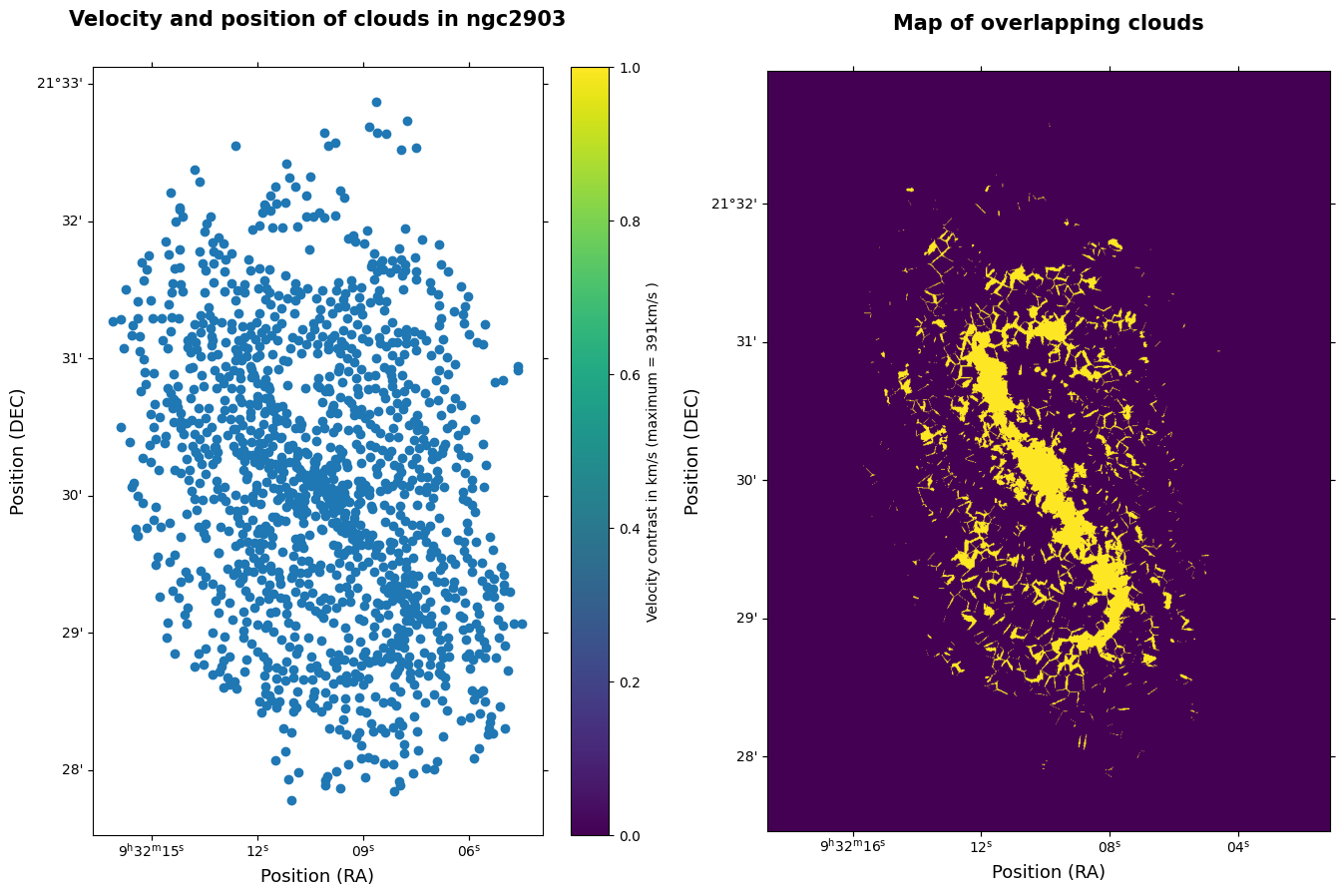 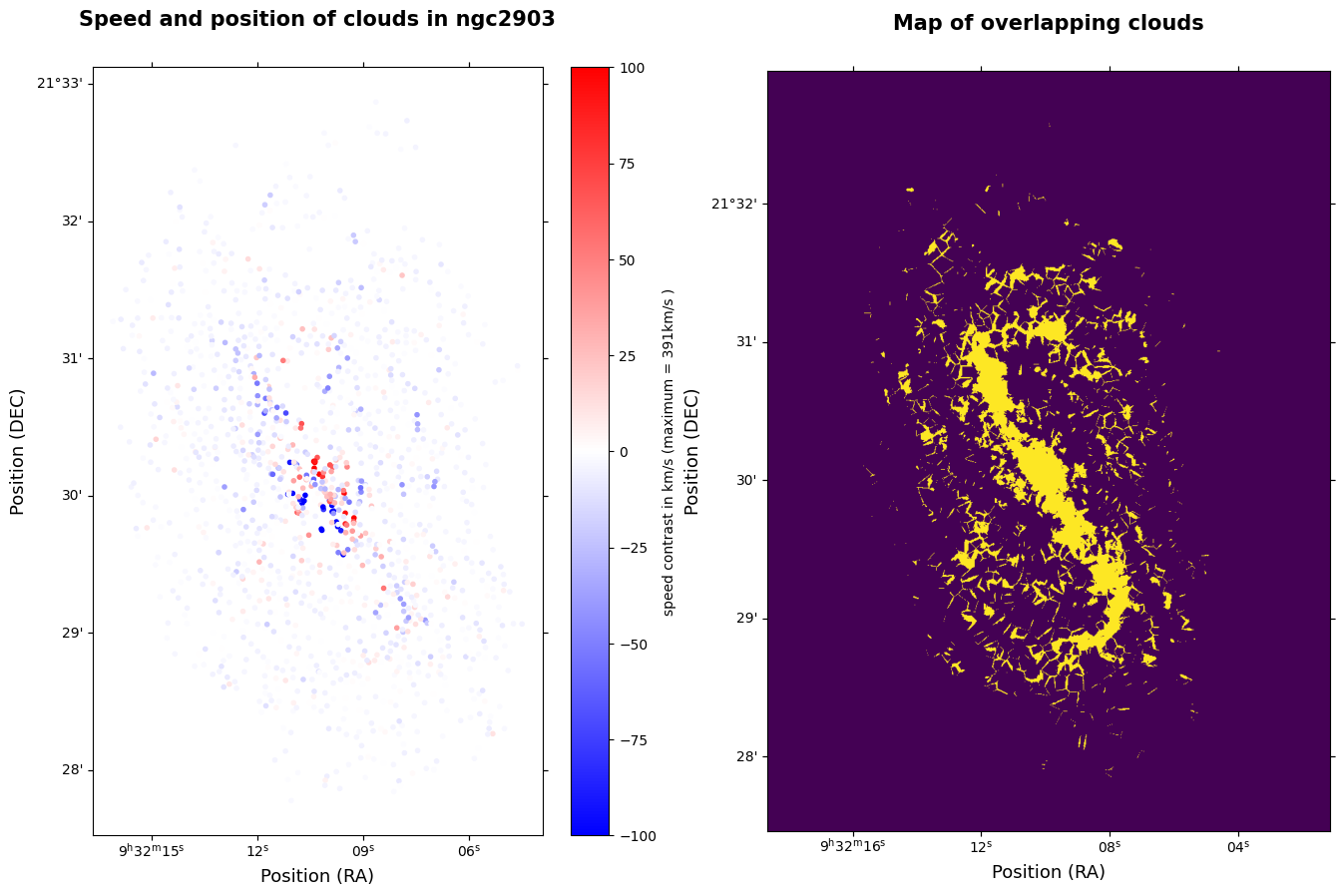 8
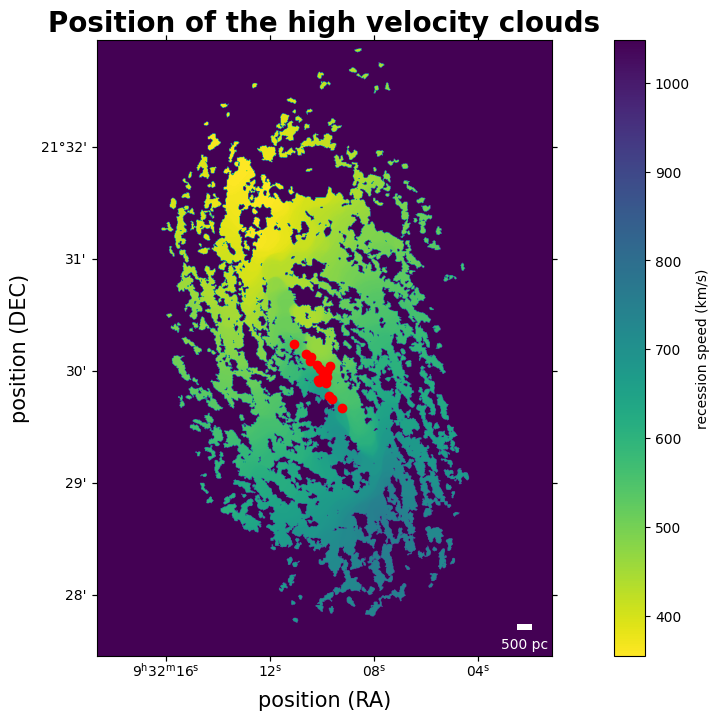 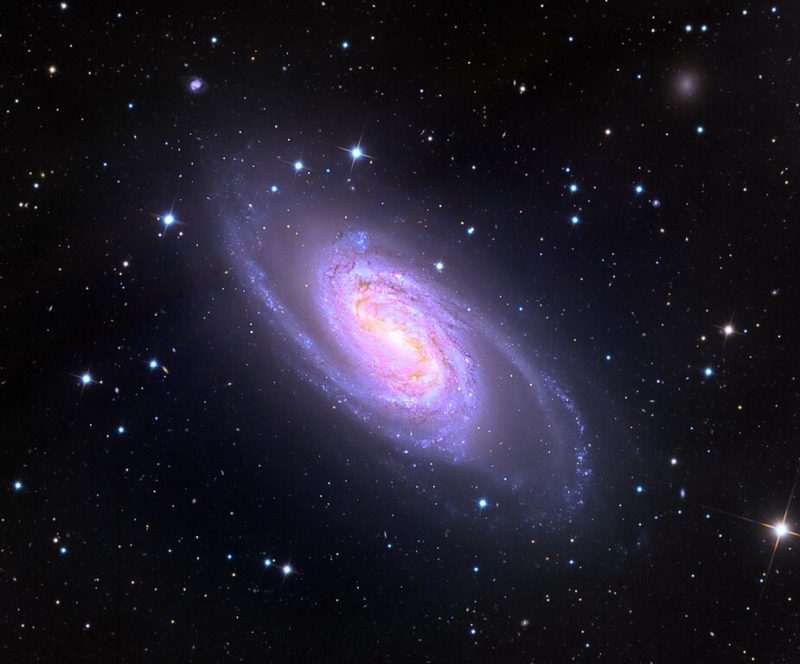 NGC 2903 Adam Block Arizona University Mount Lemon Sky Center
Progress and results
9
[Speaker Notes: Slide with all four galaxies and the found clouds :
Some galaxies seem to have no clouds
Bars potential seems to induce high width clouds wich can be mistaken fot high velocity GMCs
Noise quickly starts being an issue]
10
[Speaker Notes: Zoom in on one galaxy + the speed channels of one cloud]
11
[Speaker Notes: Zoom in on one galaxy + the speed channels of one cloud
Add visual label]
12
[Speaker Notes: Zoom in on one galaxy + the speed channels of one cloud
Add visual label]
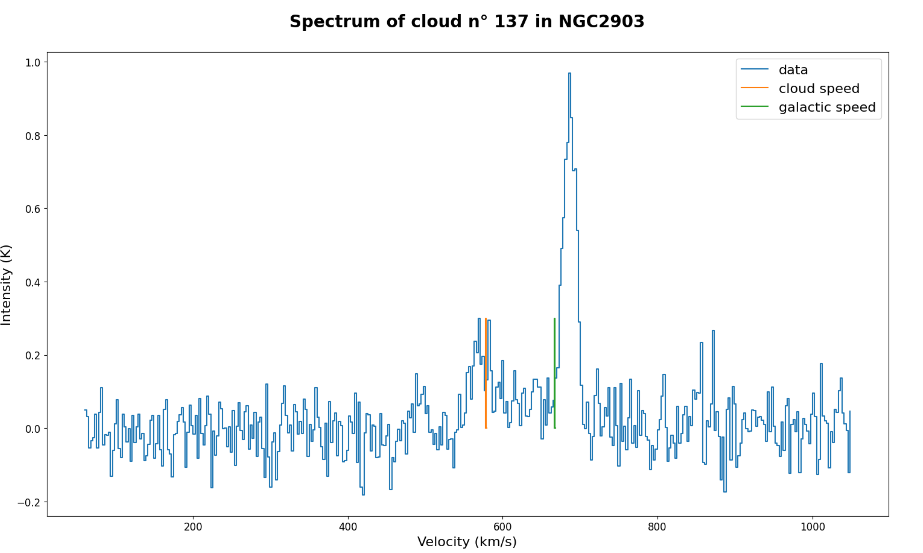 Spectra of a single cloud
13
[Speaker Notes: Show the clouds spectra]
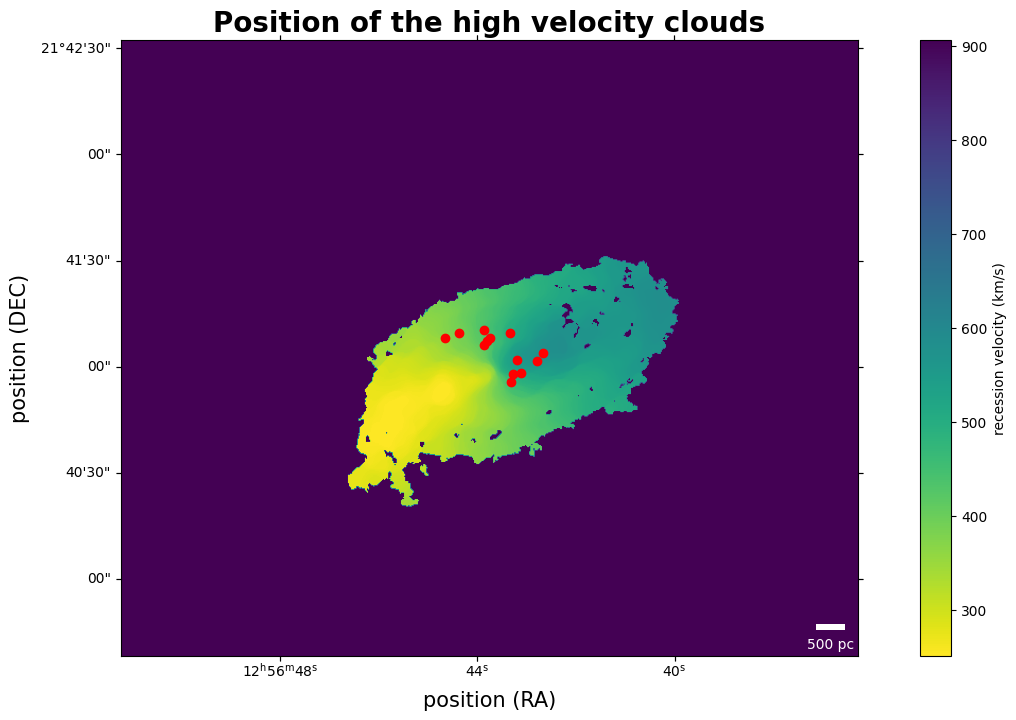 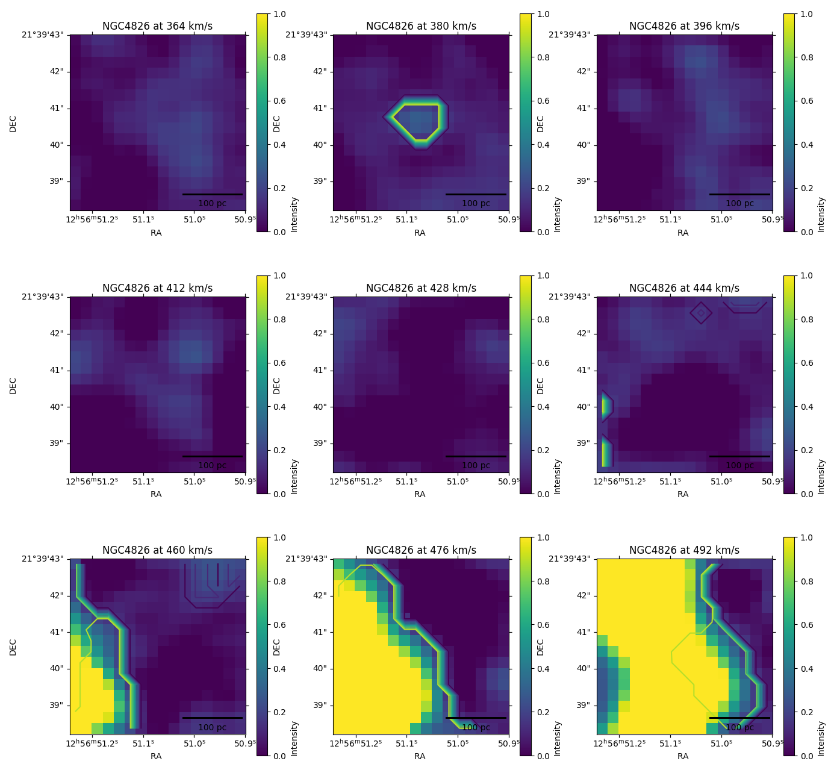 An example: NGC 4826
14
A single spectrum
15
Other parameters
Bar potential
Inclination influence on detection
16
[Speaker Notes: Slide with the noise estimate of each galaxy+add the neighbourg correlation
Link with the history of the galaxy (previous collisions etc)]
Conclusion
Extracting clouds
Calculate characteristics
Filter to obtain HVC
Bias proofing results
Correlate with presence of neighboring galaxies / other sources
17
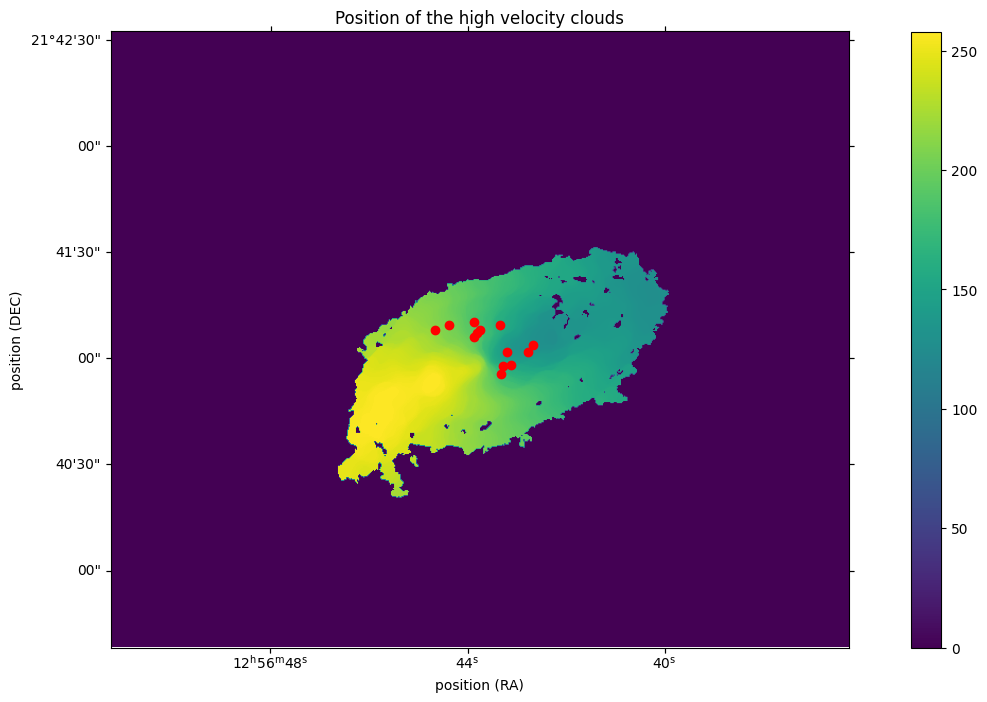 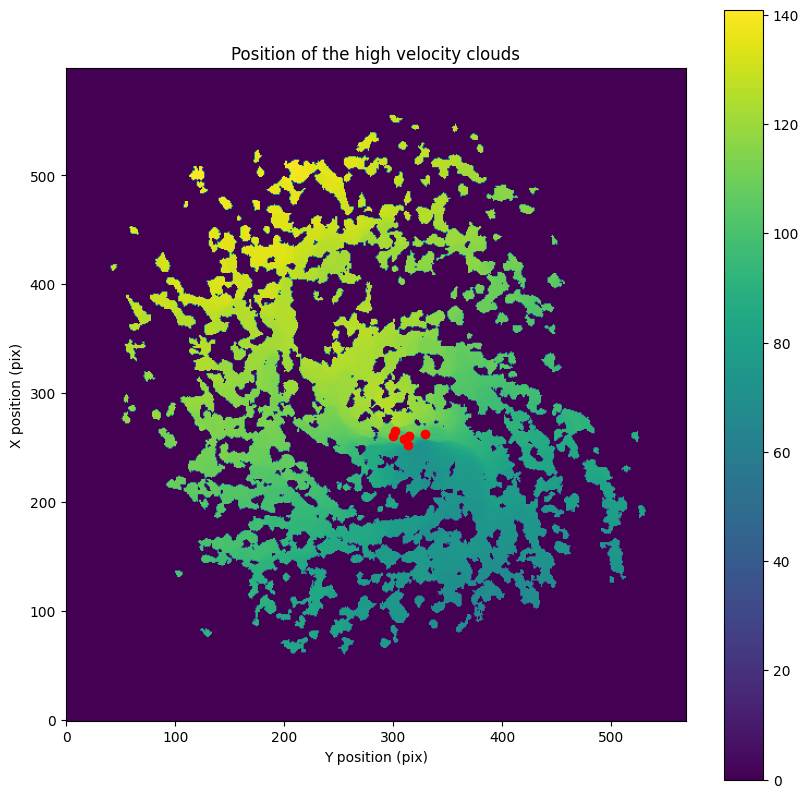 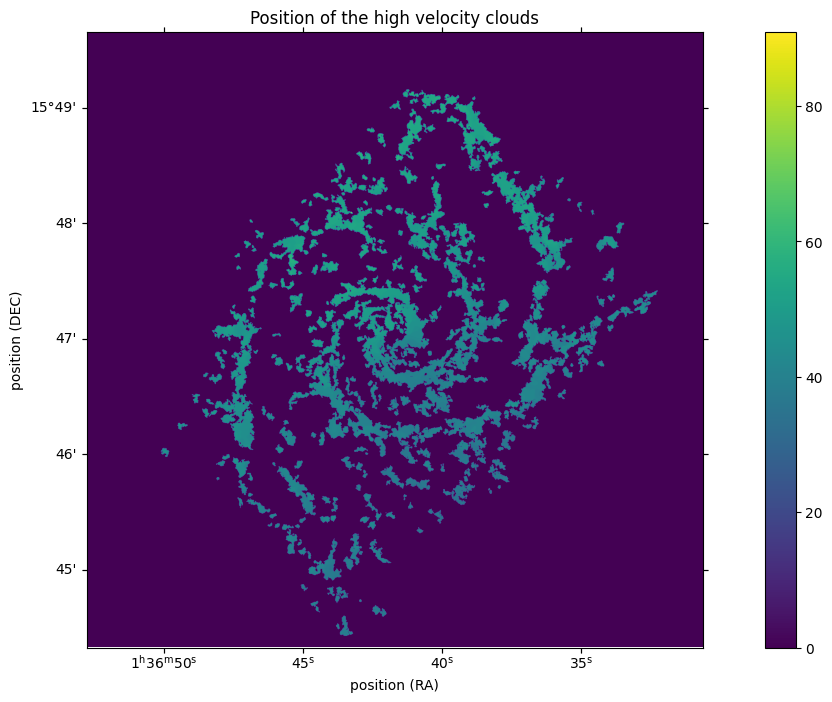 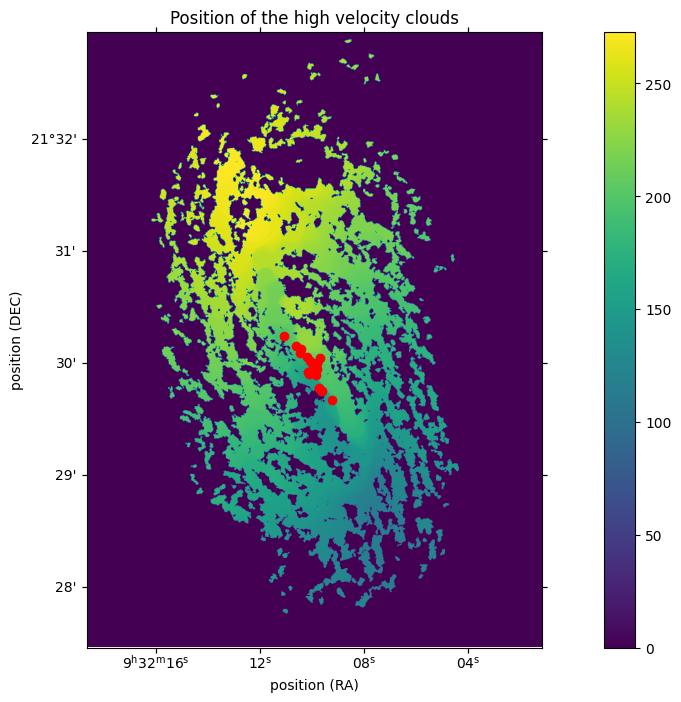 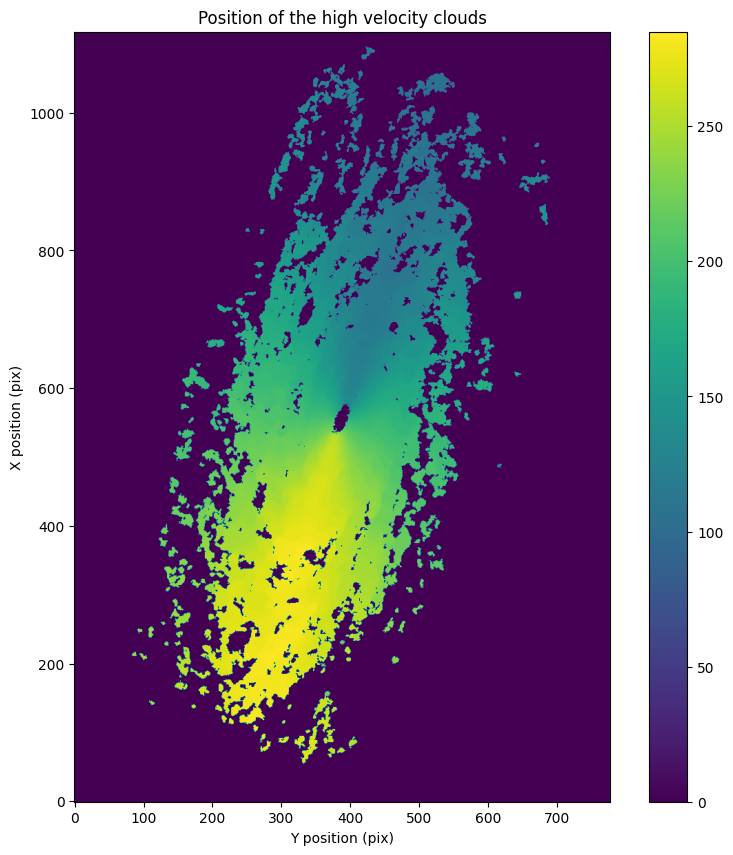 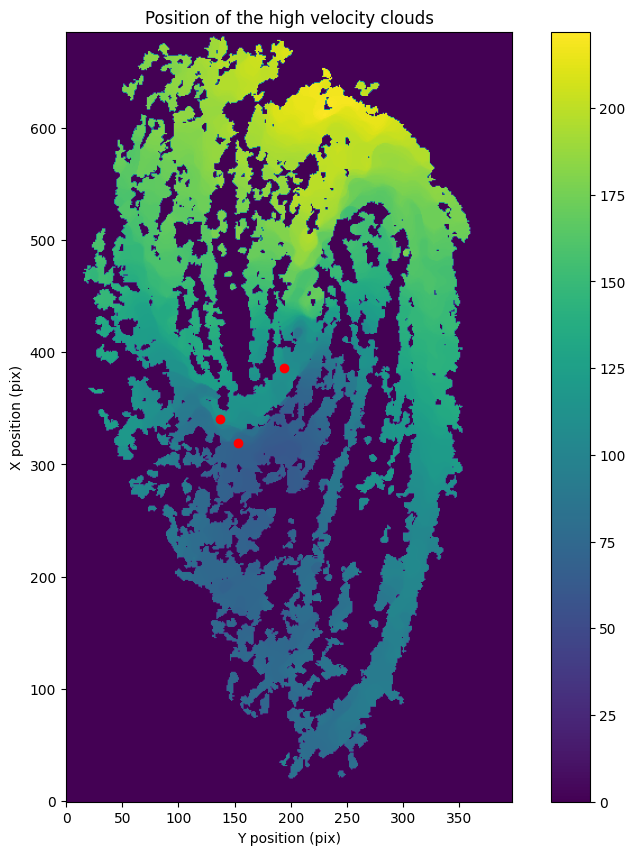 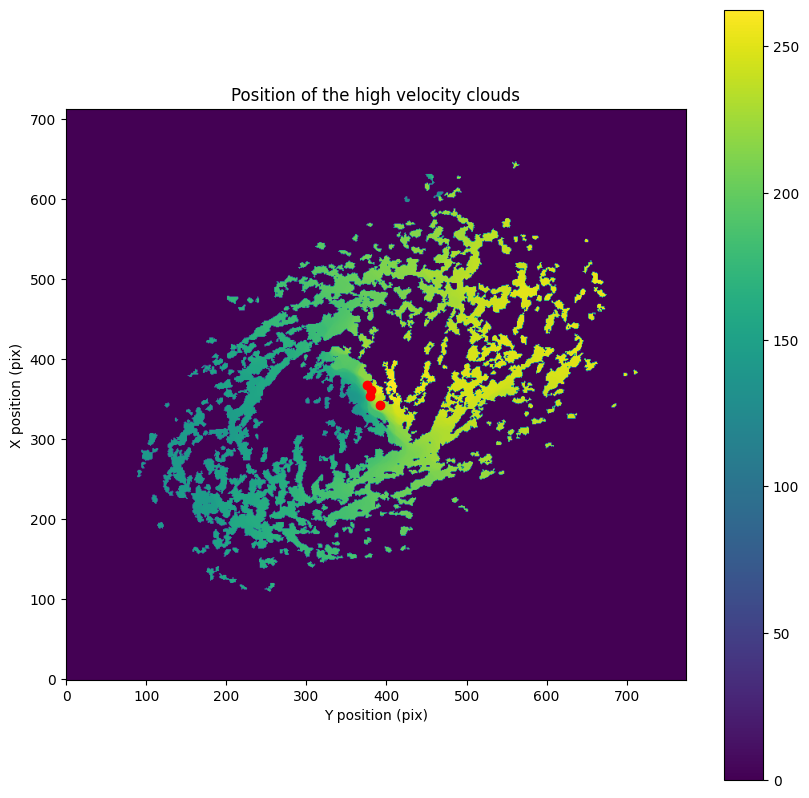 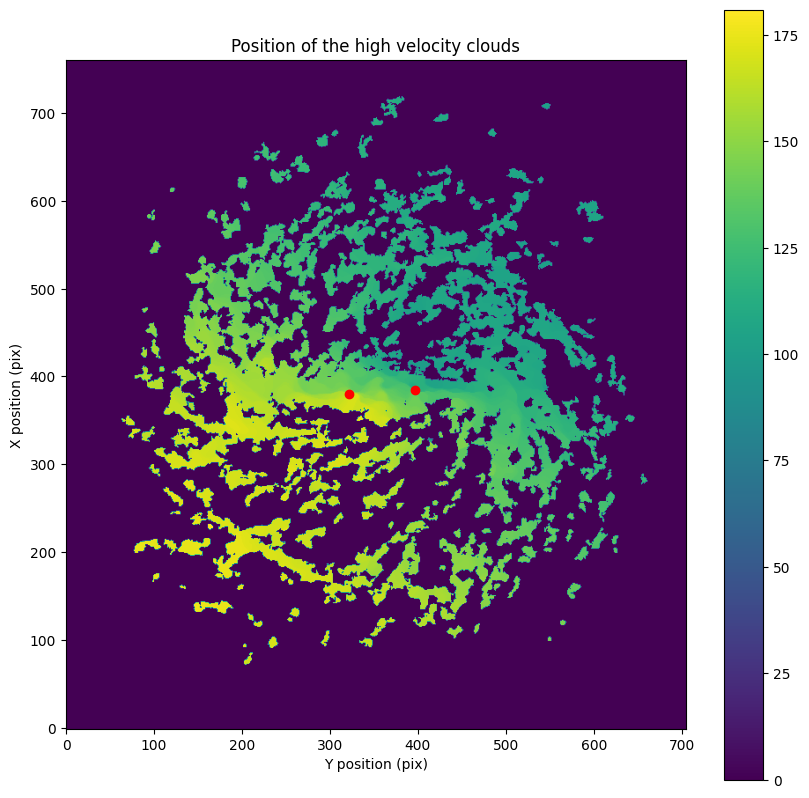 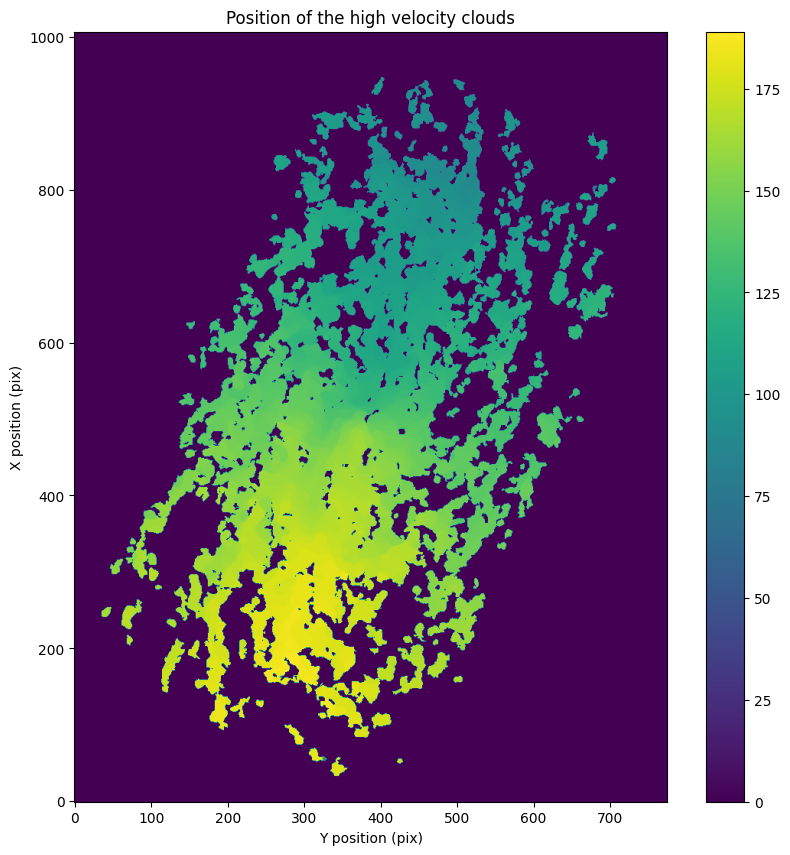 18
Interferometry
19